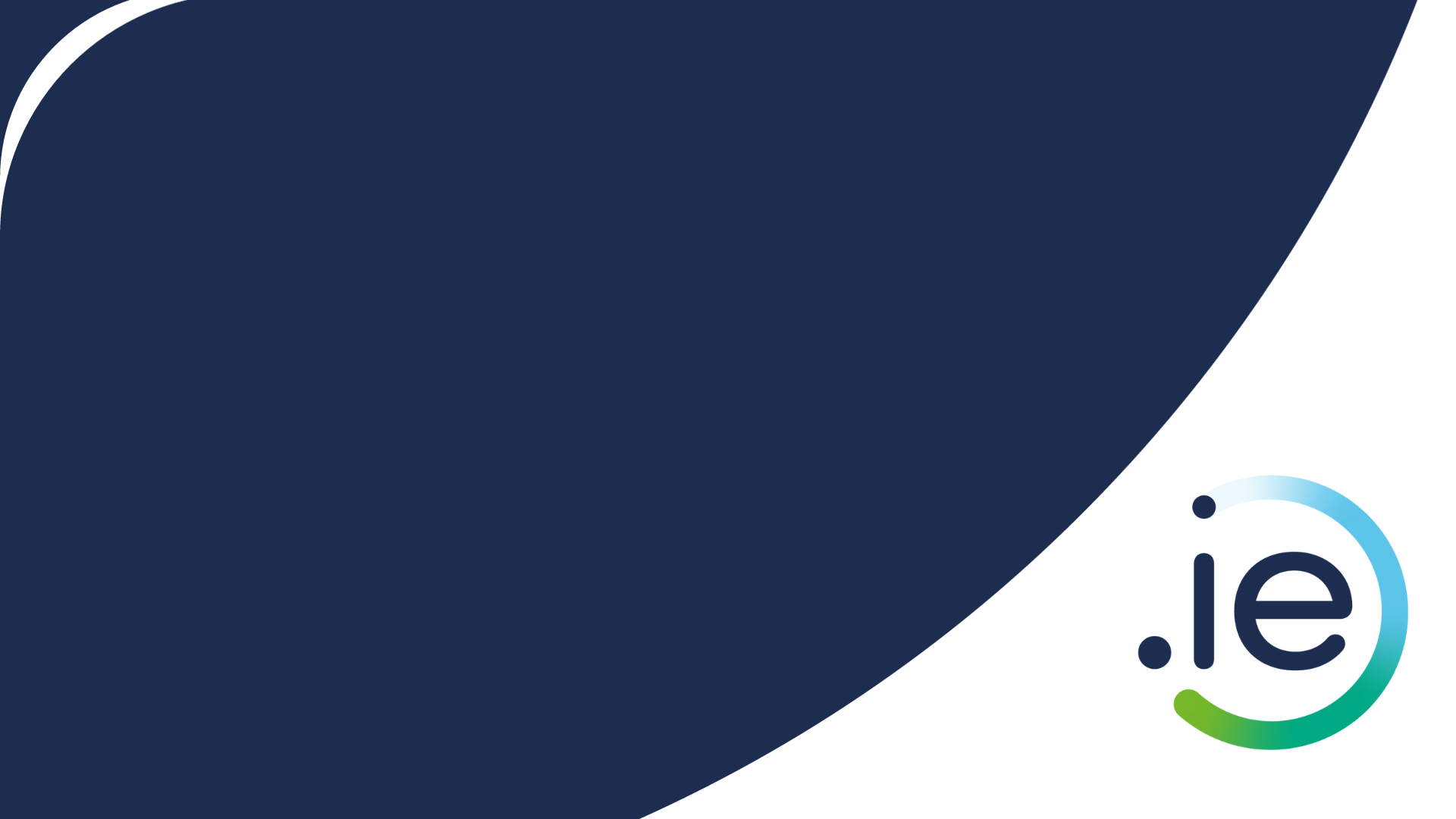 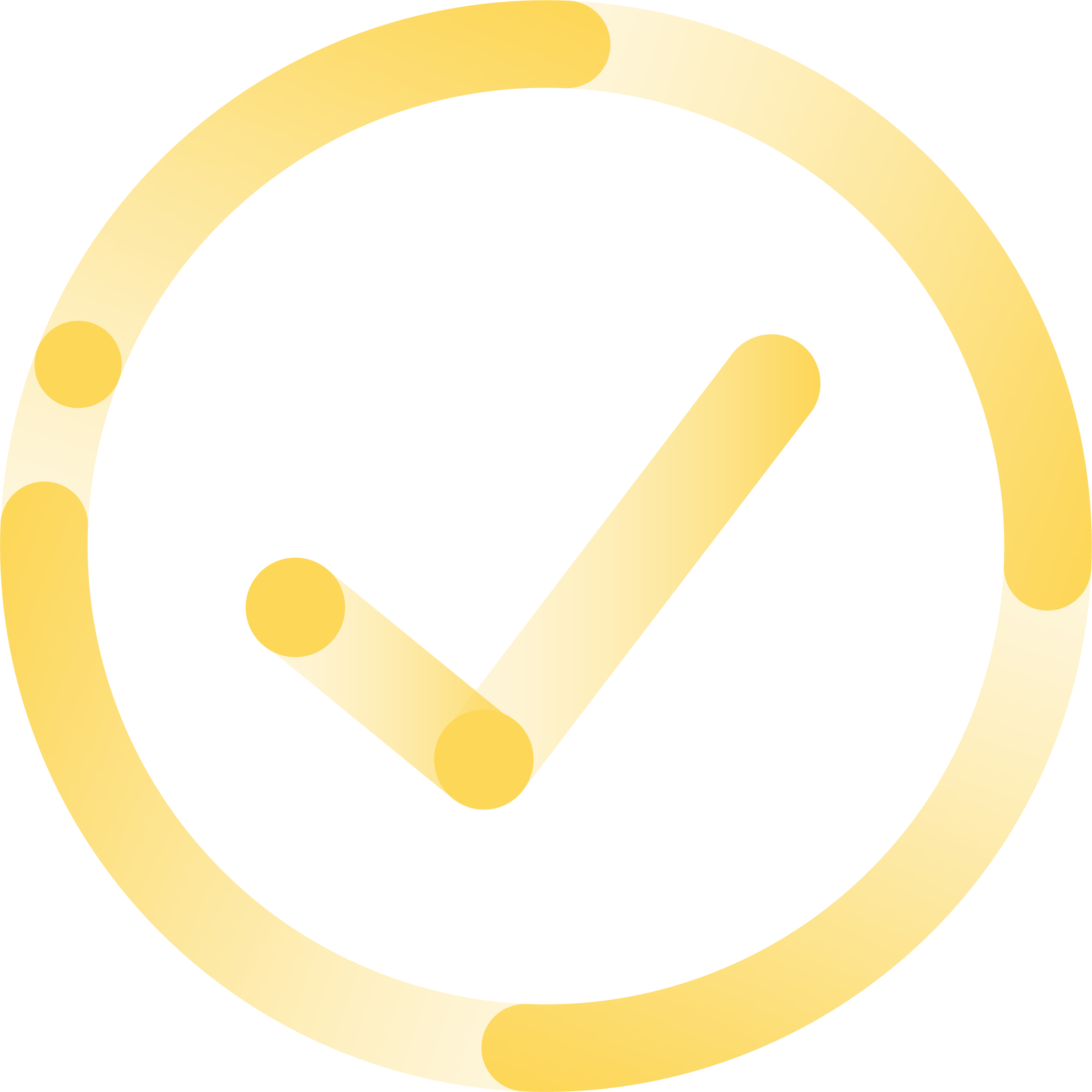 39th Policy Advisory Committee
25 April 2024
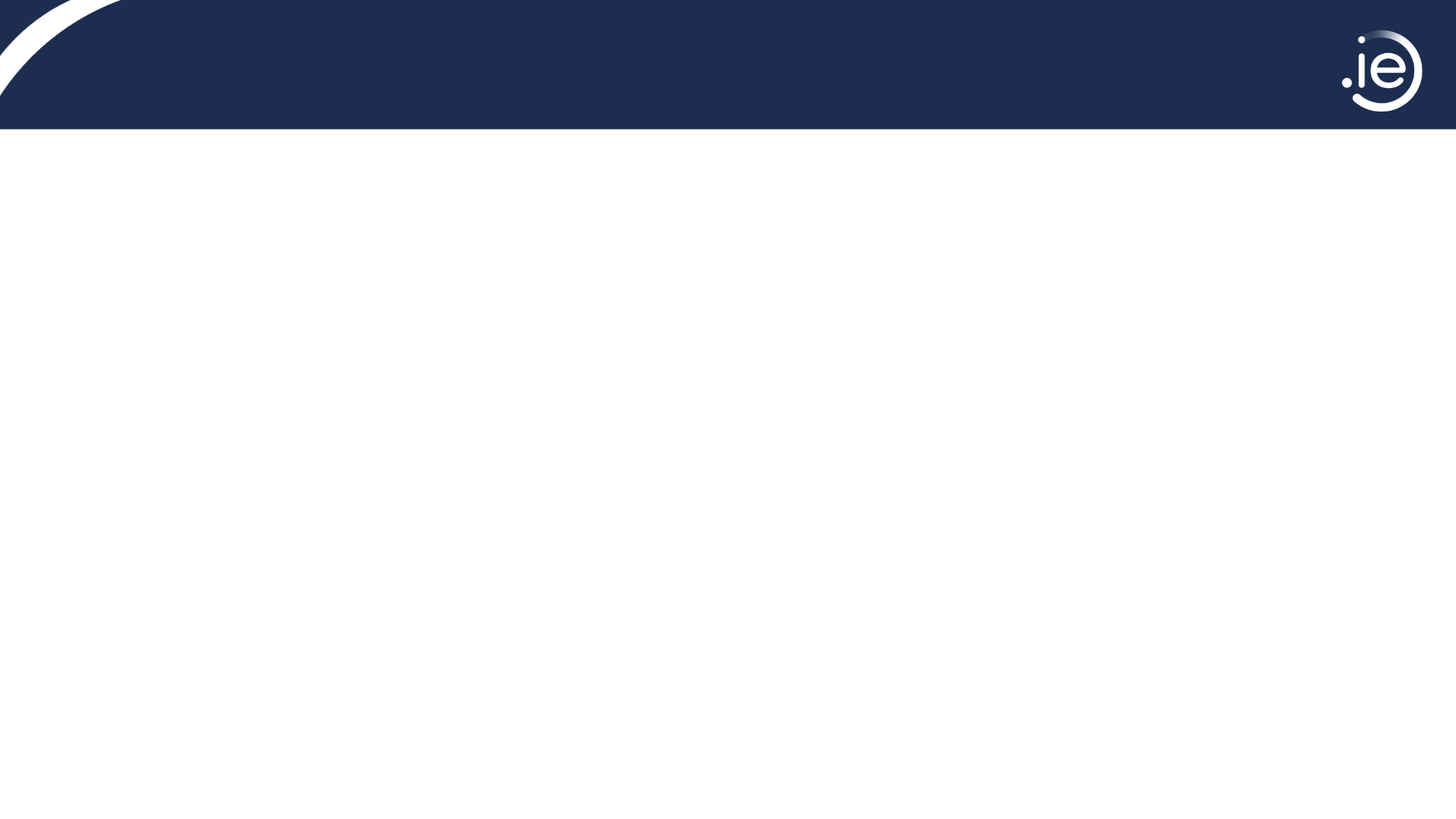 Agenda
Introduction & Membership Matters
Matters Arising
Guest Speaker from Internet Watch Foundation
Legislative & Regulatory Updates
Policy Proposals

Internet Governance
Discussion on the Global Digital Compact

Criminal & Technical Abuse
NetCraft Service Update
NIS2 Updates
AOB
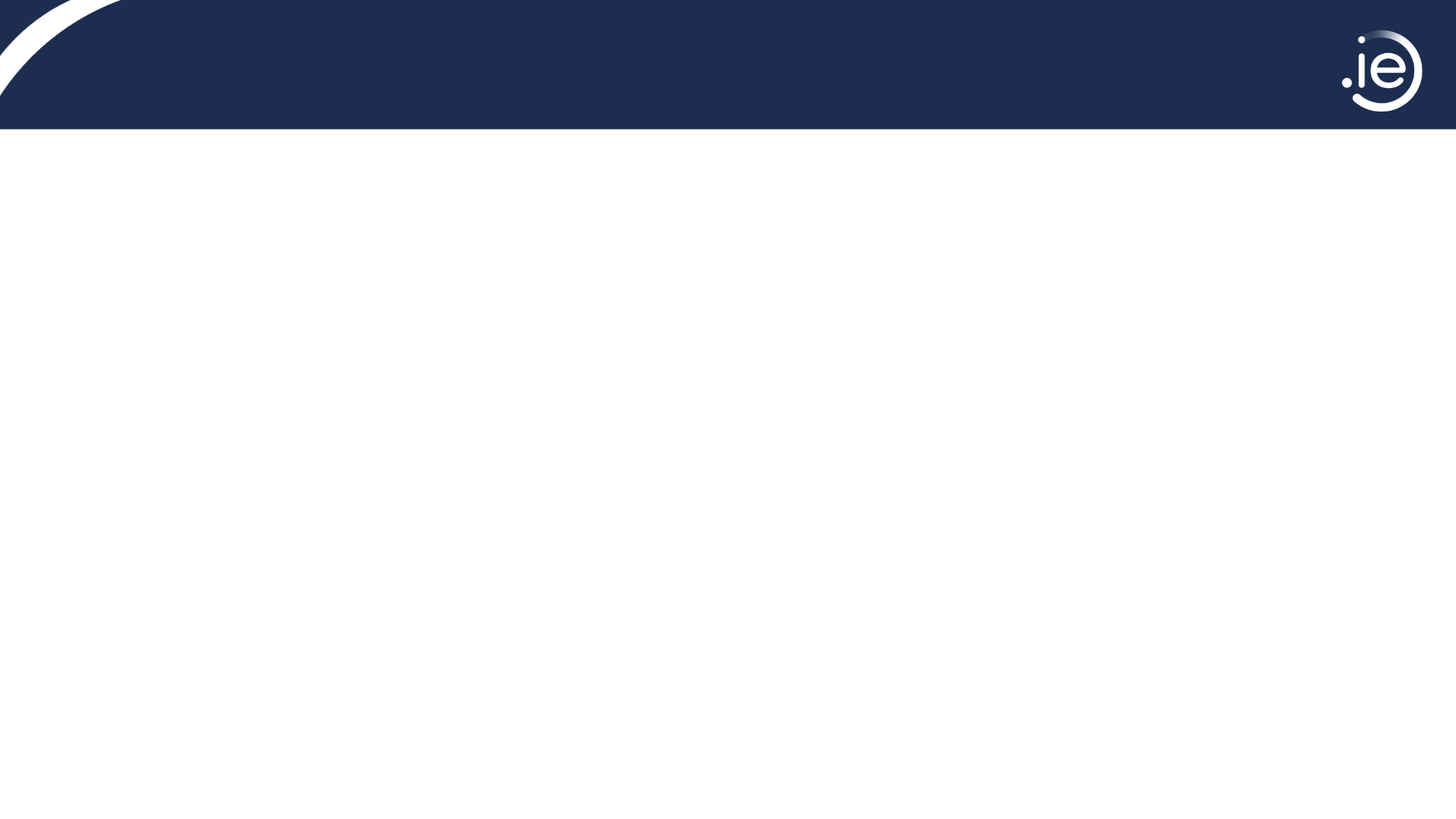 Membership Matters
Please keep microphones muted throughout the call
Please "raise a hand" to ask a question or add comments in the chat box
Before speaking, please state your name for the record
Meeting will be recorded to assist with minute drafting
Recording will be deleted once the Minutes are approved by the PAC
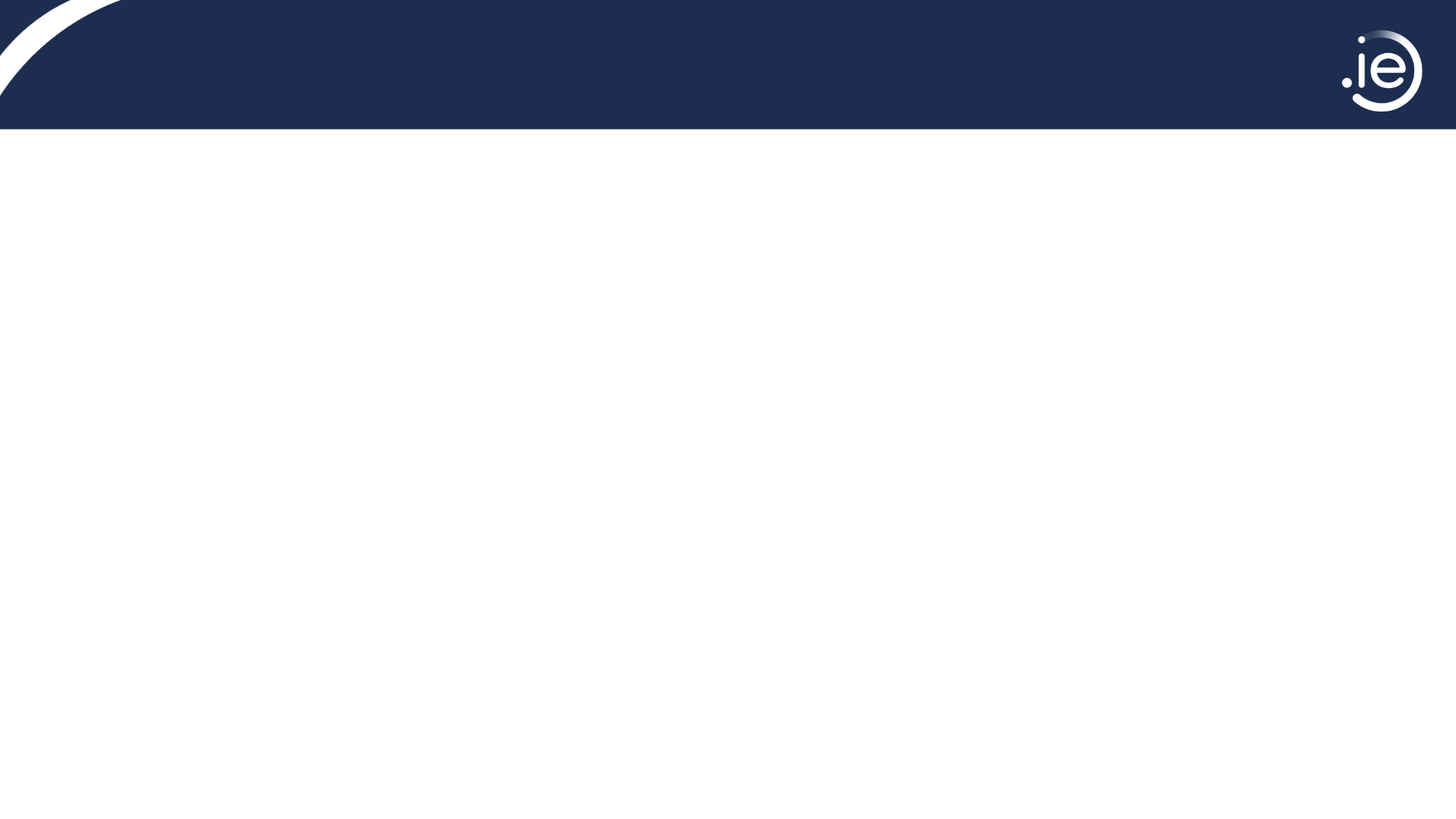 Minutes of PAC #38
Meeting minutes are circulated to the membership after each meeting.
Comments & feedback are accepted over a two-week period.
If edits are requested, and consensus exists, these are reflected in the Minutes.
Minutes and slides are published on weare.ie after the comment period has ended.
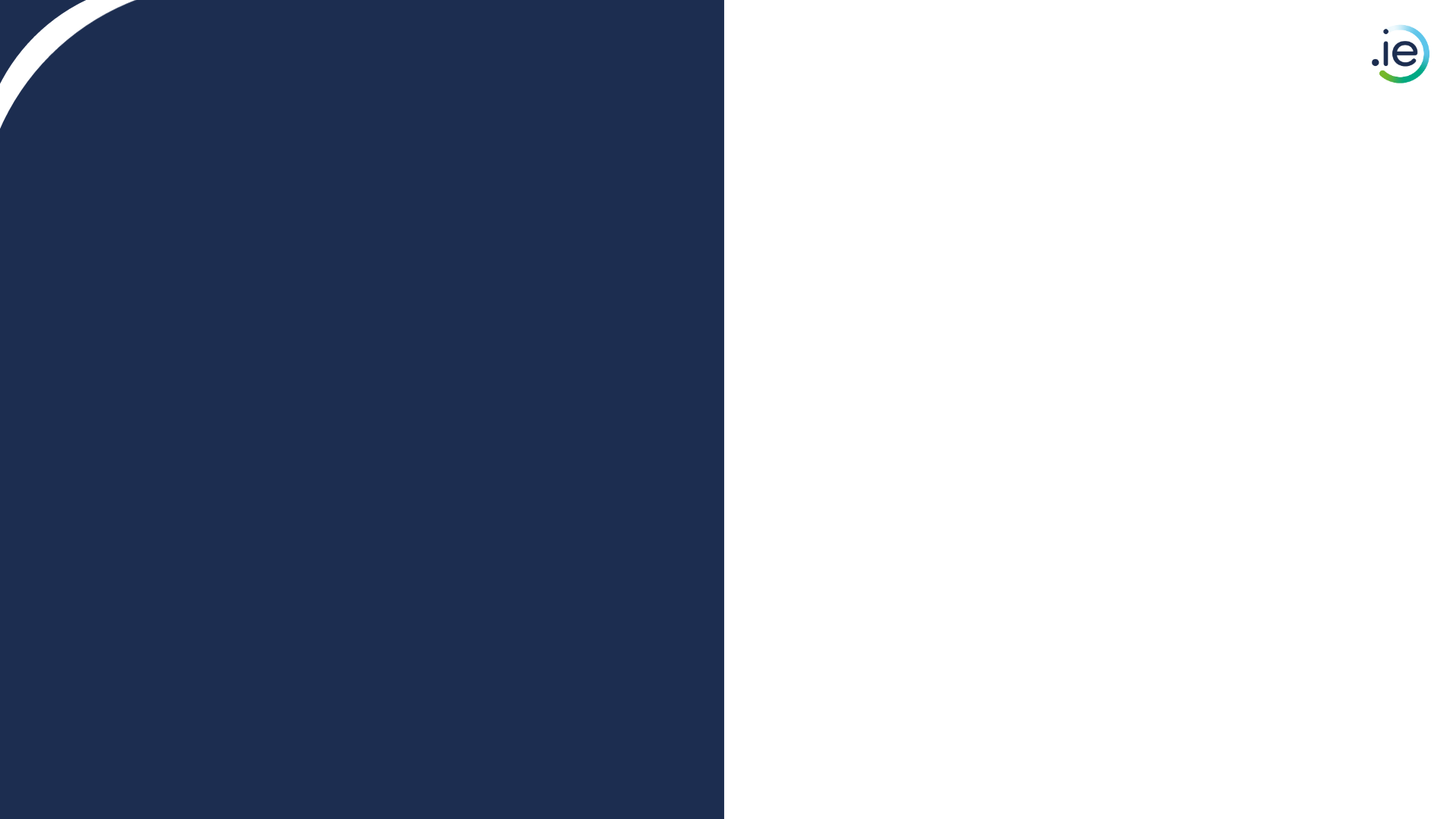 Guest Speaker: Internet Watch Foundation
Legislative & Regulatory Updates
Proposal: Eligible PAC Organisations
Proposal: GDPR Code-of-Conduct
Matters Arising
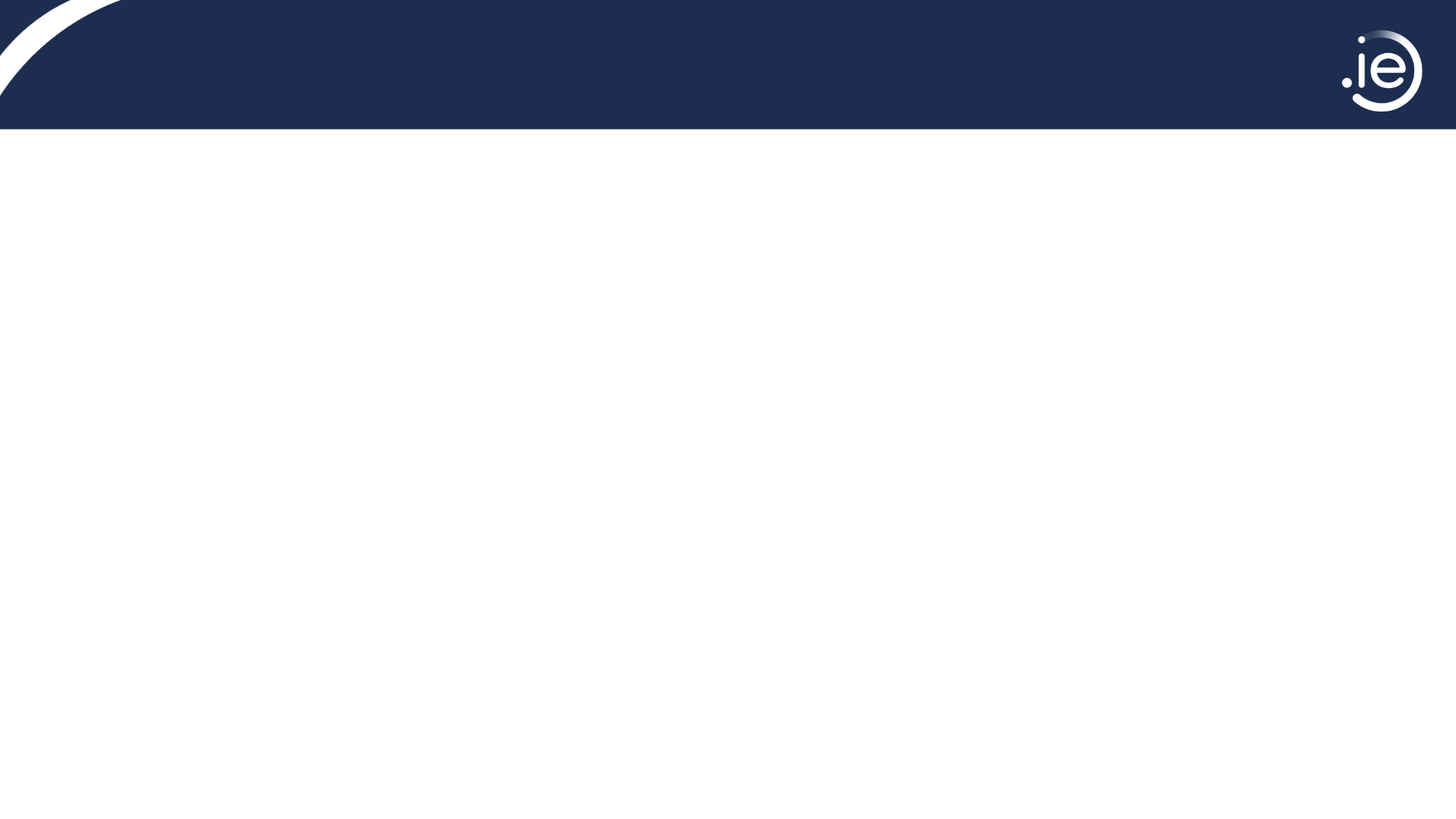 Guest Speaker – Internet Watch Foundation
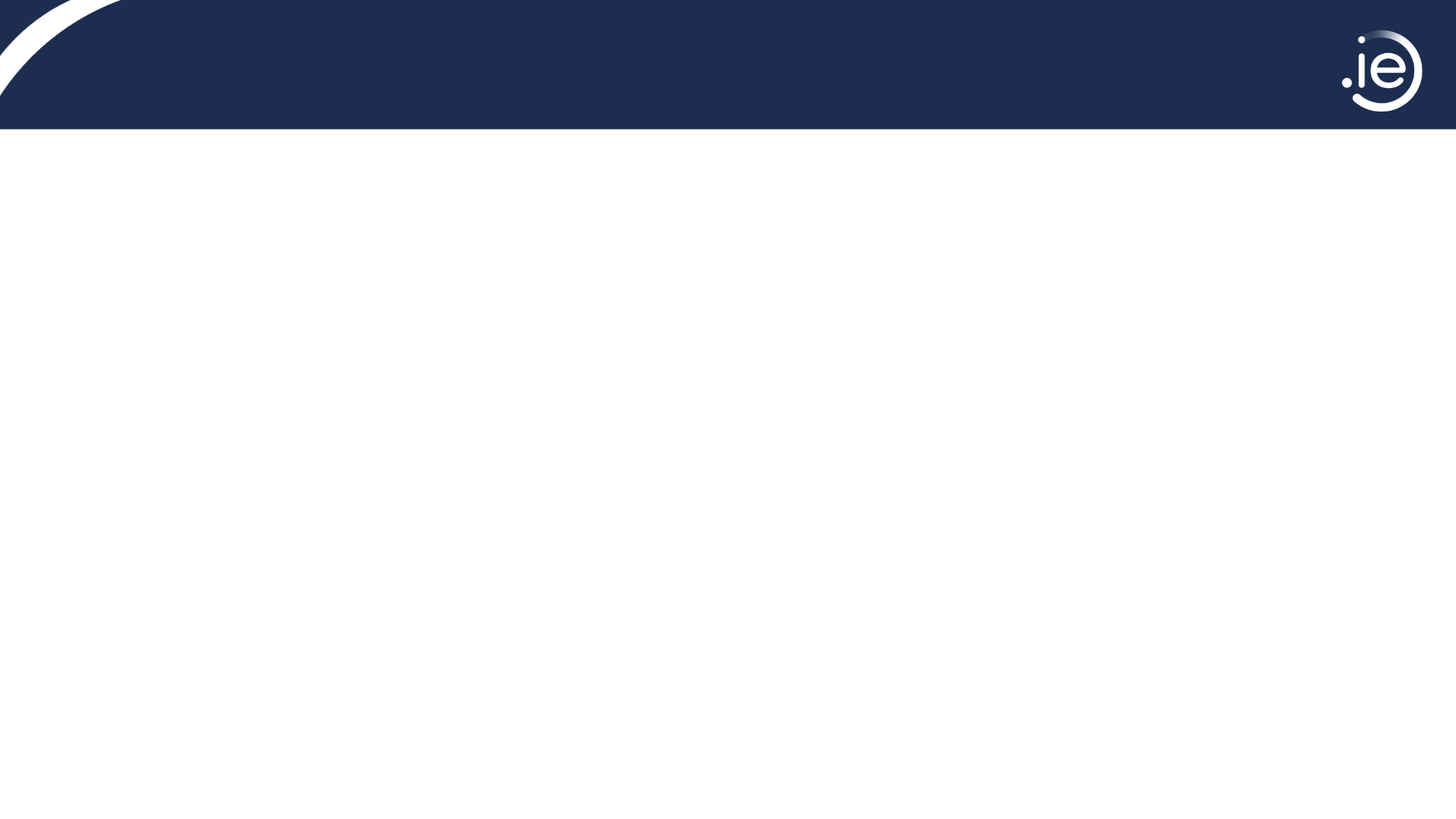 Legislative & Regulatory Updates
List is not exhaustive and should not be taken as legal advice.
Intellectual Property
AGRI Reg adopted
Public consultation on CIGI Reg
Public consultation on IPRED
“IP Toolbox” Recommendations

Data Protection
FiDA Regulation
Criminal Justice (Access to Information Systems) Bill
Cybersecurity
National Cyber Security Bill 2024
Miscellaneous
National Risk Assessment 2024
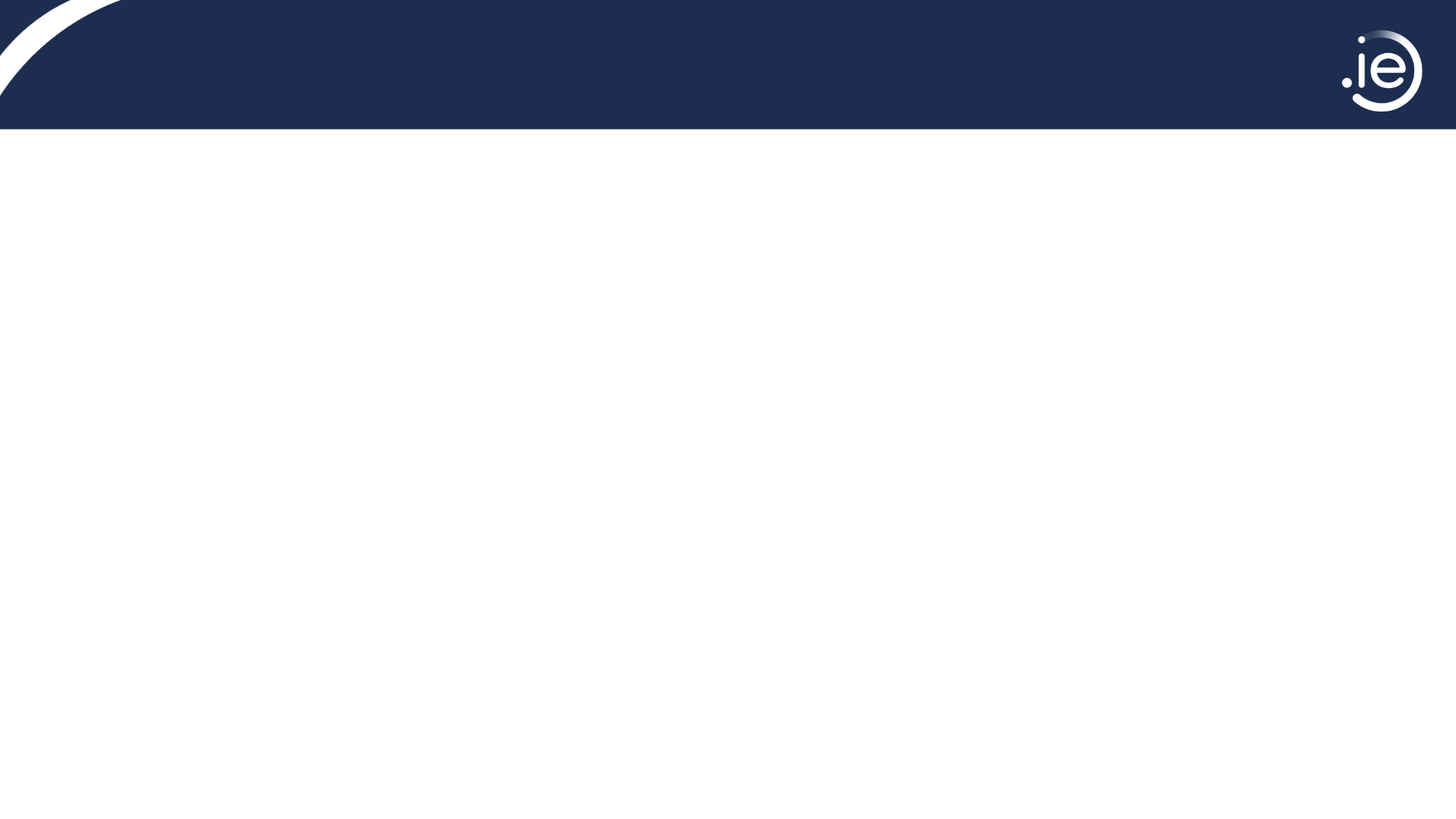 Policy Proposals – Policy Development Process
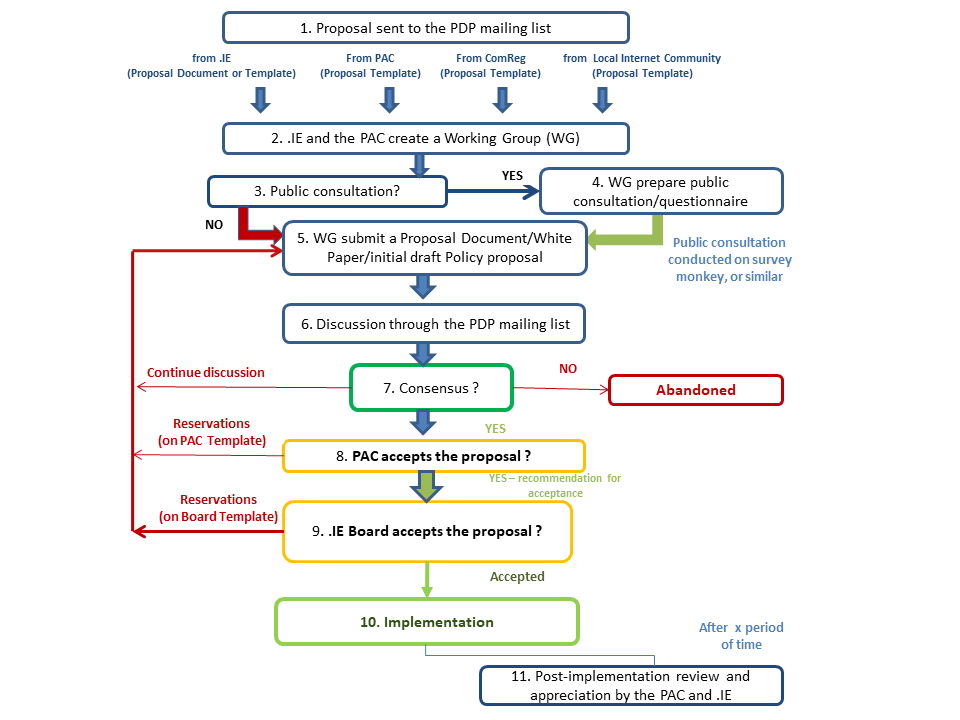 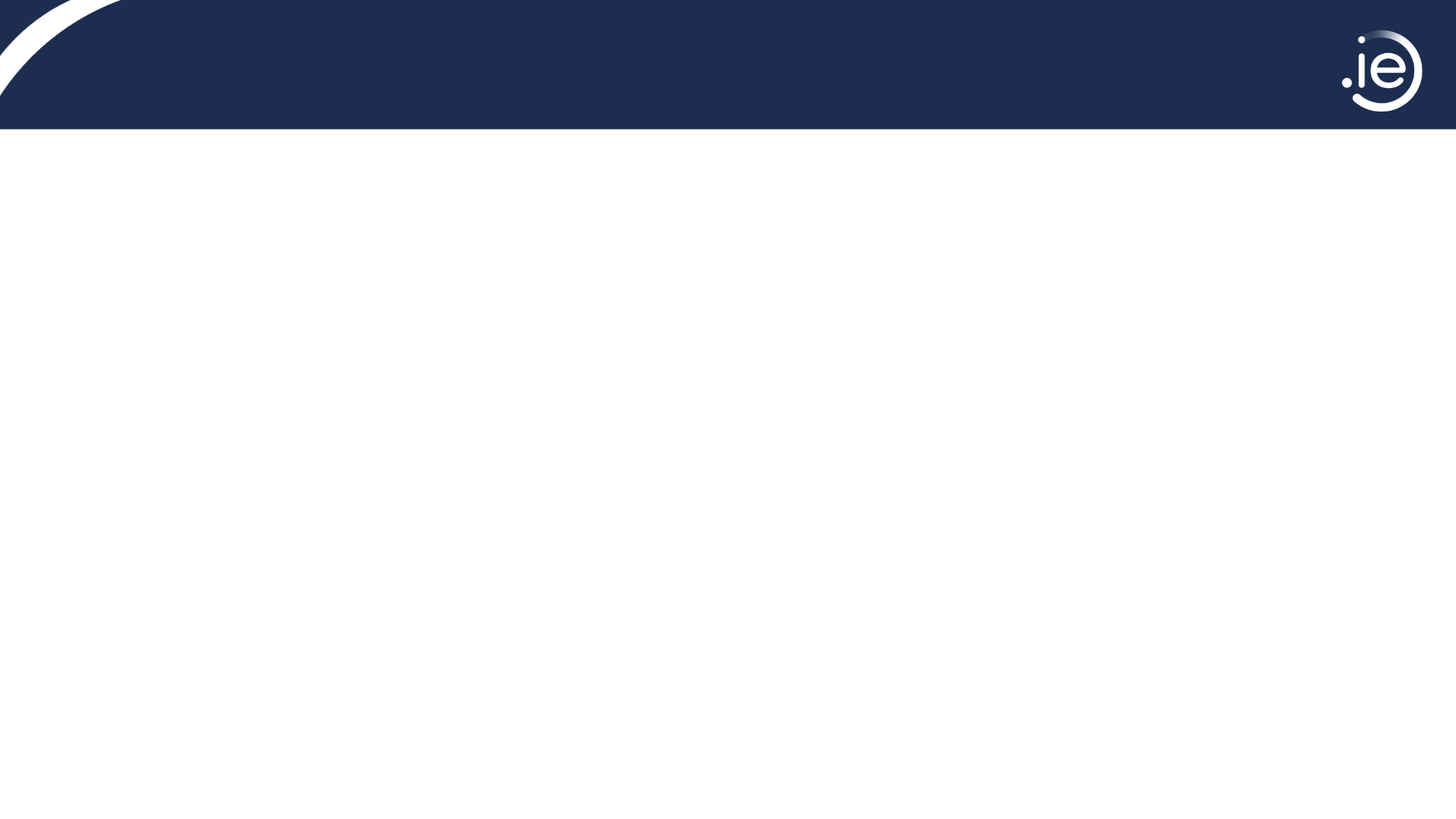 Proposal: Expanding PAC Eligible Organisations
Proposal: To update the Eligible Organisations list in the PAC Terms of Reference, and expand it to include digital regulators (ComReg, DPC, CCPC, CnaM). 

Rationale: 
The list is out of date and does not indicate which members are non-voting observers.
The PAC may benefit from cooperation with Digital Regulators Group.

Benefits:
Increased cooperation with regulatory authorities

Risks:
Potential overrepresentation of government officials (mitigated by non-voting status)

Proposed Next Steps:
.ie to prepare a draft list for PAC approval at PAC 40 (11 July 2024)
.ie to seek fast track approval – no dedicated working group or public consultation
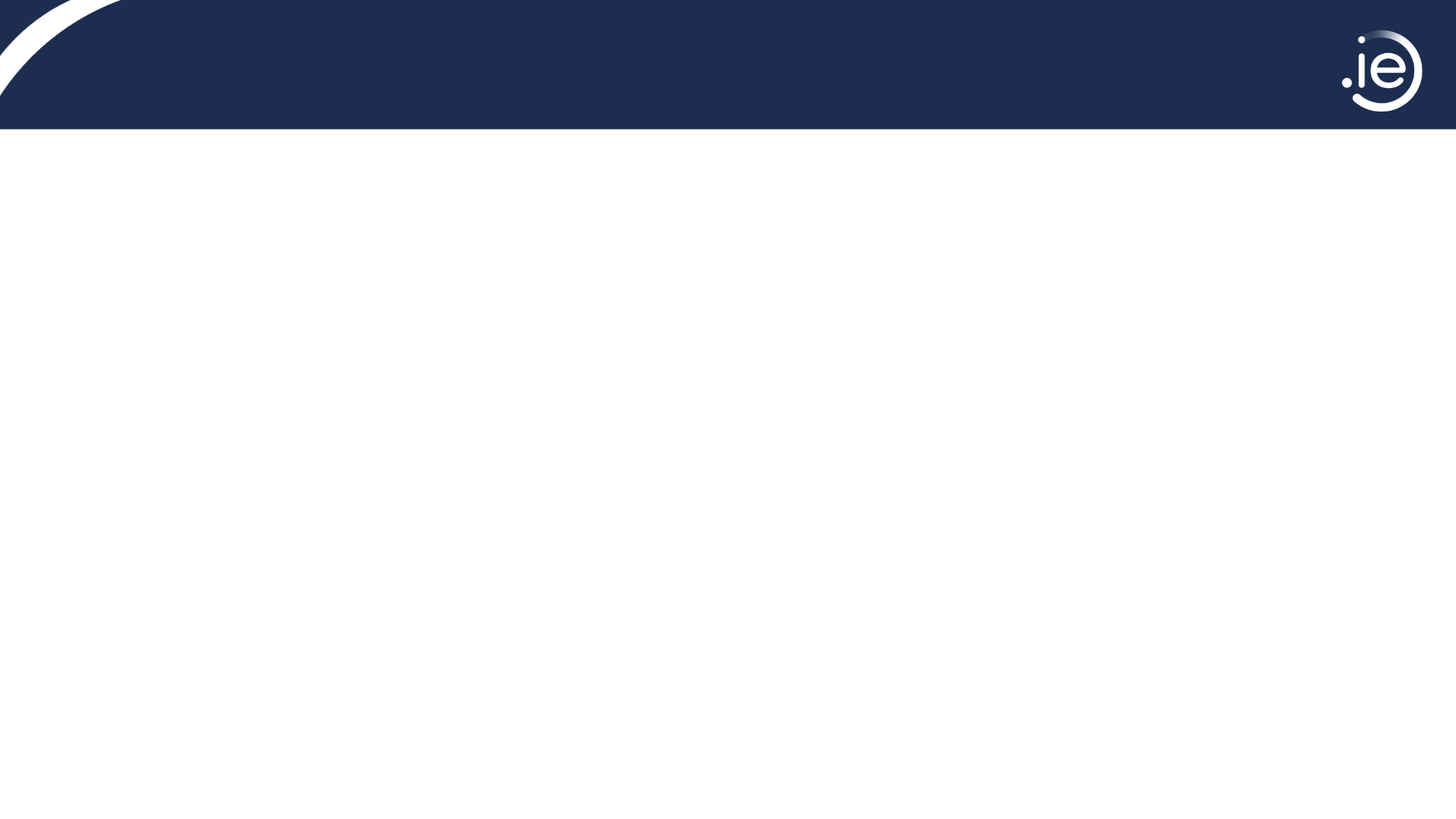 Proposal: GDPR Code-of-Conduct
Proposal: To draft a DPC-Approved GDPR Code of Conduct for .ie Accredited Registrars. 

Rationale: 
Codes of Conduct are voluntary instruments, approved by the DPC, used to promote “legal certainty” in how GDPR should be applied
A Code of Conduct can assist RARs navigate their Article 28 obligations under NIS2

Benefits:
Promotes “confidence and legal certainty” – especially for SMEs
Demonstrates GDPR compliance to regulators (can help mitigate fines & penalties)

Risks:
Potential for lengthy review from and approval from DPC
Requires “sufficient” public consultation 

Proposed Next Steps: 
Work on a Code of Conduct to be incorporated into the NIS2 Working Group’s mandate
Public Consultation with Registrars to be sought as part of PDP
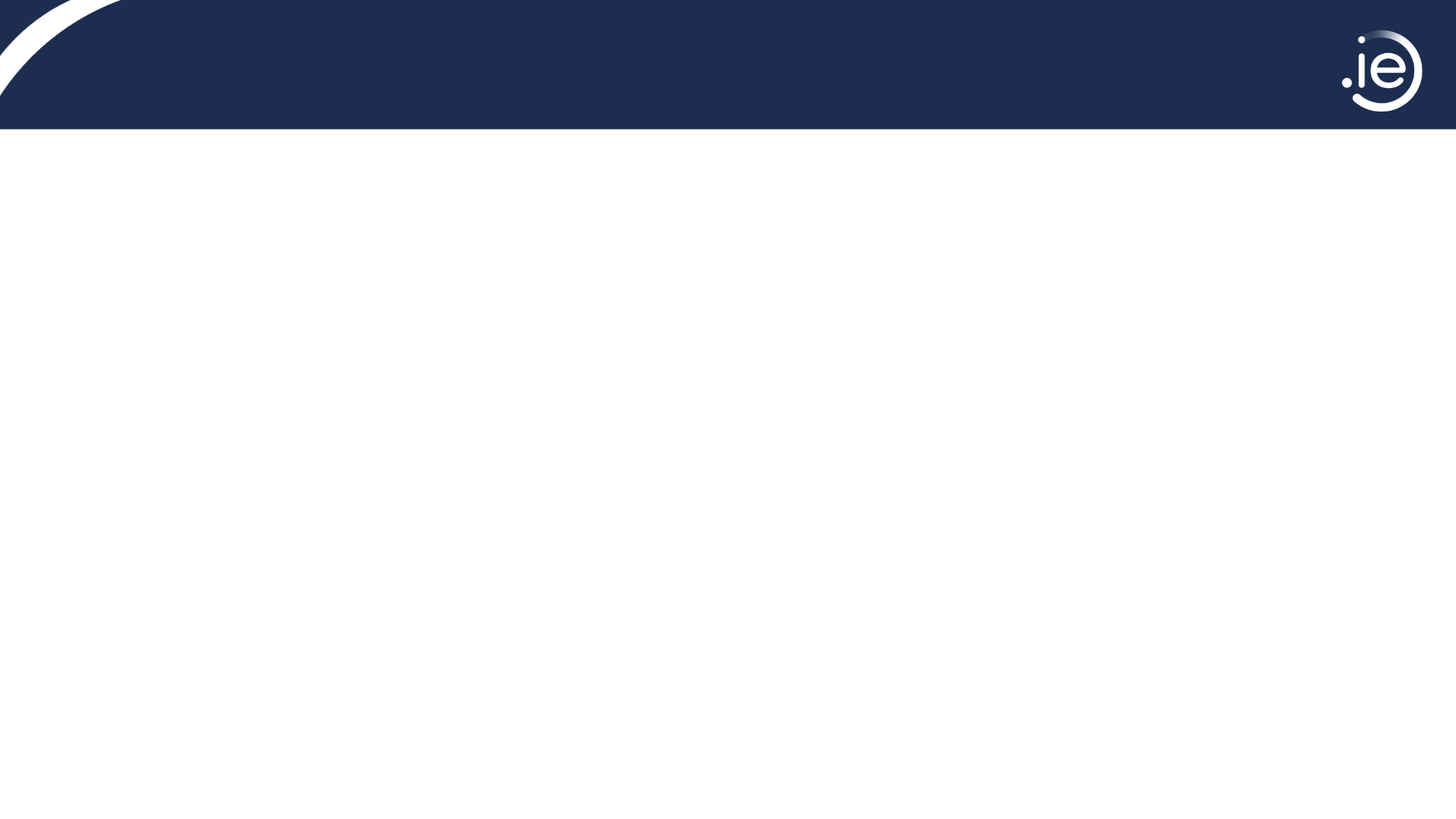 Proposal: GDPR Code-of-Conduct
EXAMPLE FOR ILLUSTRATIVE PURPOSES
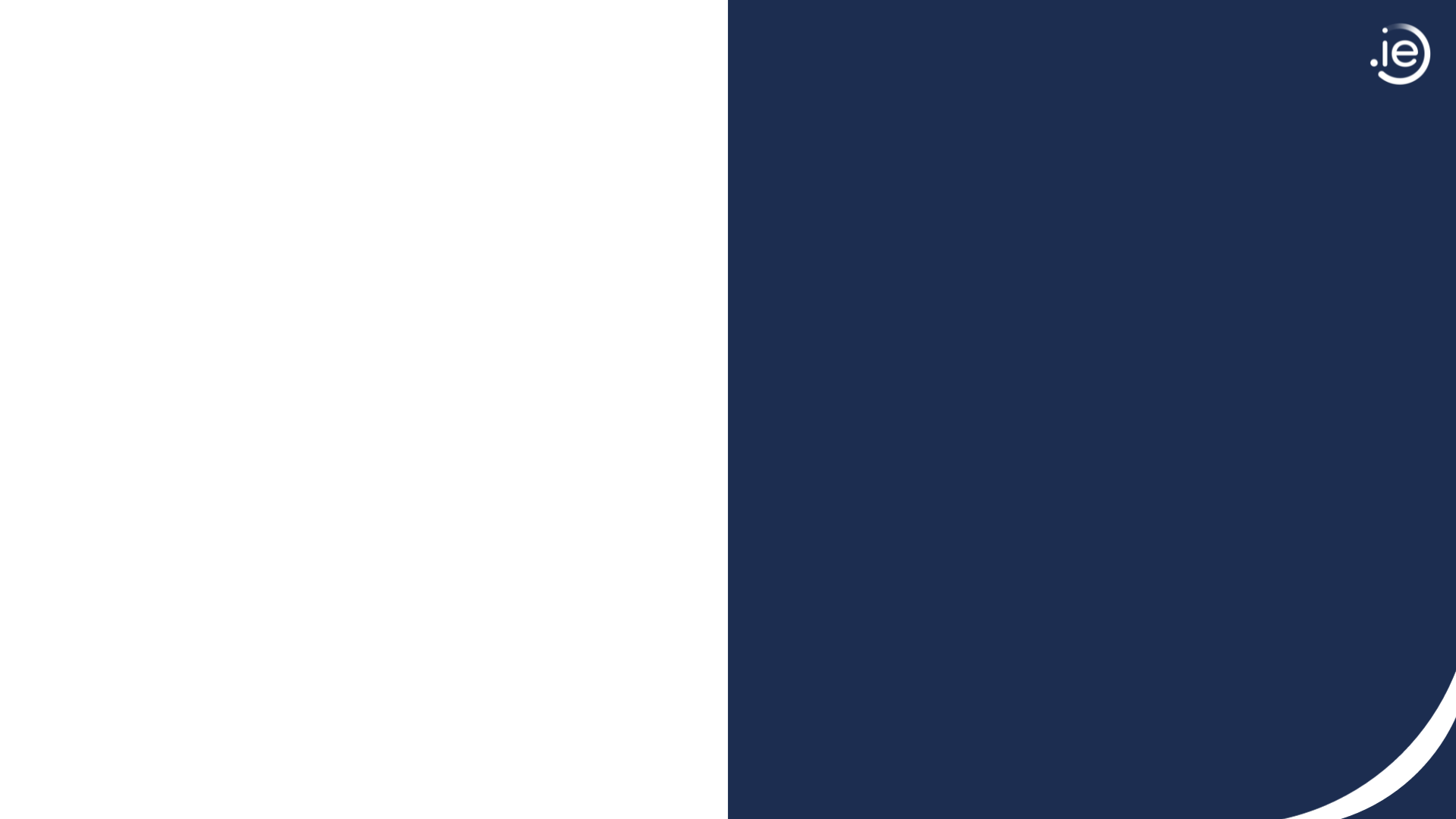 Internet Governance
Discussion on the Global Digital Compact
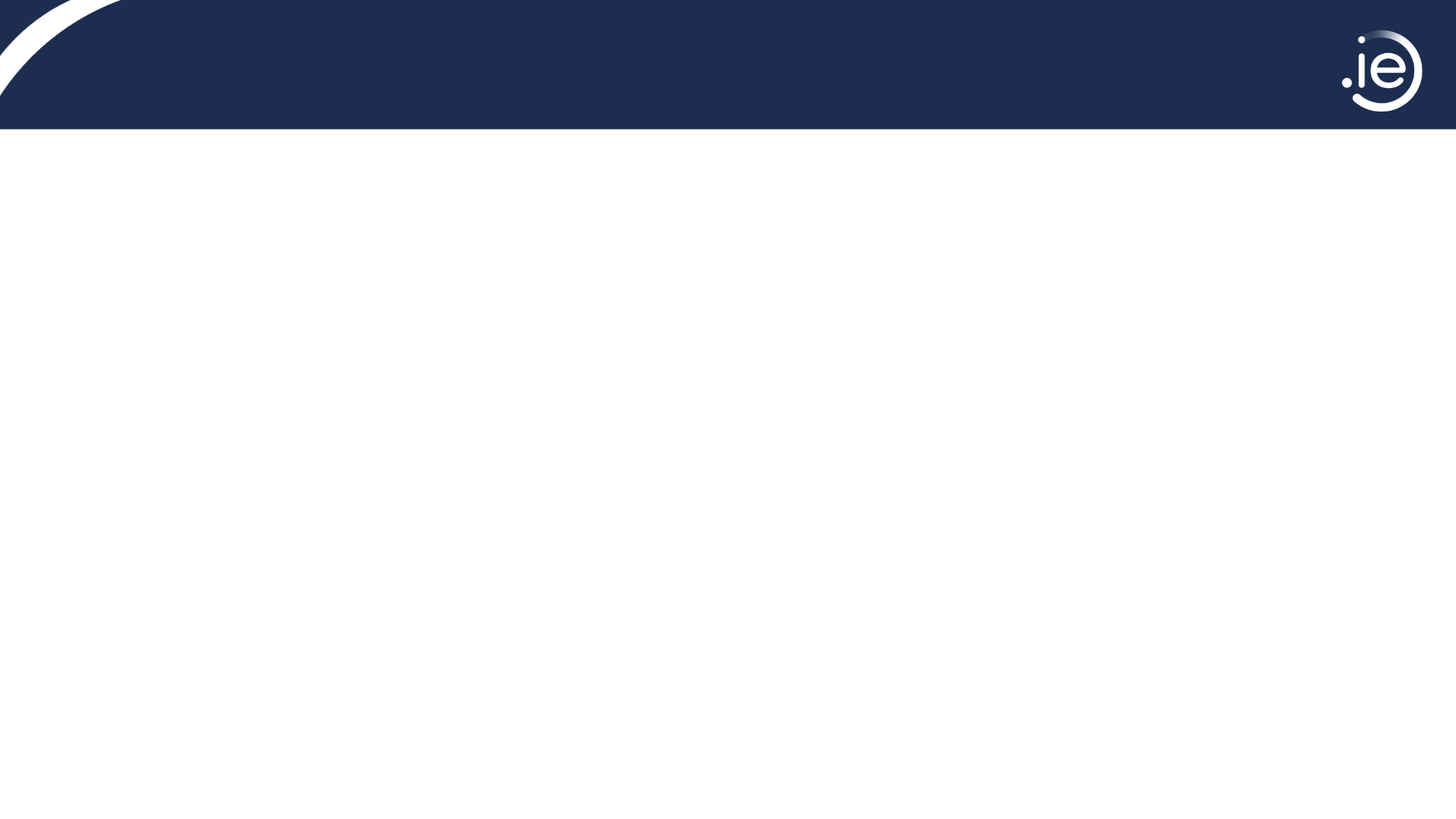 Global Digital Compact
Initiative from UN Sec-Gen’s Envoy on Technology. Seeks to outline “shared principles for an inclusive, open and secure digital future”

Covers subjects like connectivity, internet fragmentation, human rights online, data protection, etc…

Zero Draft published on 1 April 2024 (intergovernmental negotiations until June). Generally positive reviews from technical community on current draft.

Points of Contention from Tech Community:
Use of ‘multi-stakeholder cooperation’ instead of ‘governance’
Creation of new UN office for Digital & Emerging Tech

Ongoing engagement on international level.
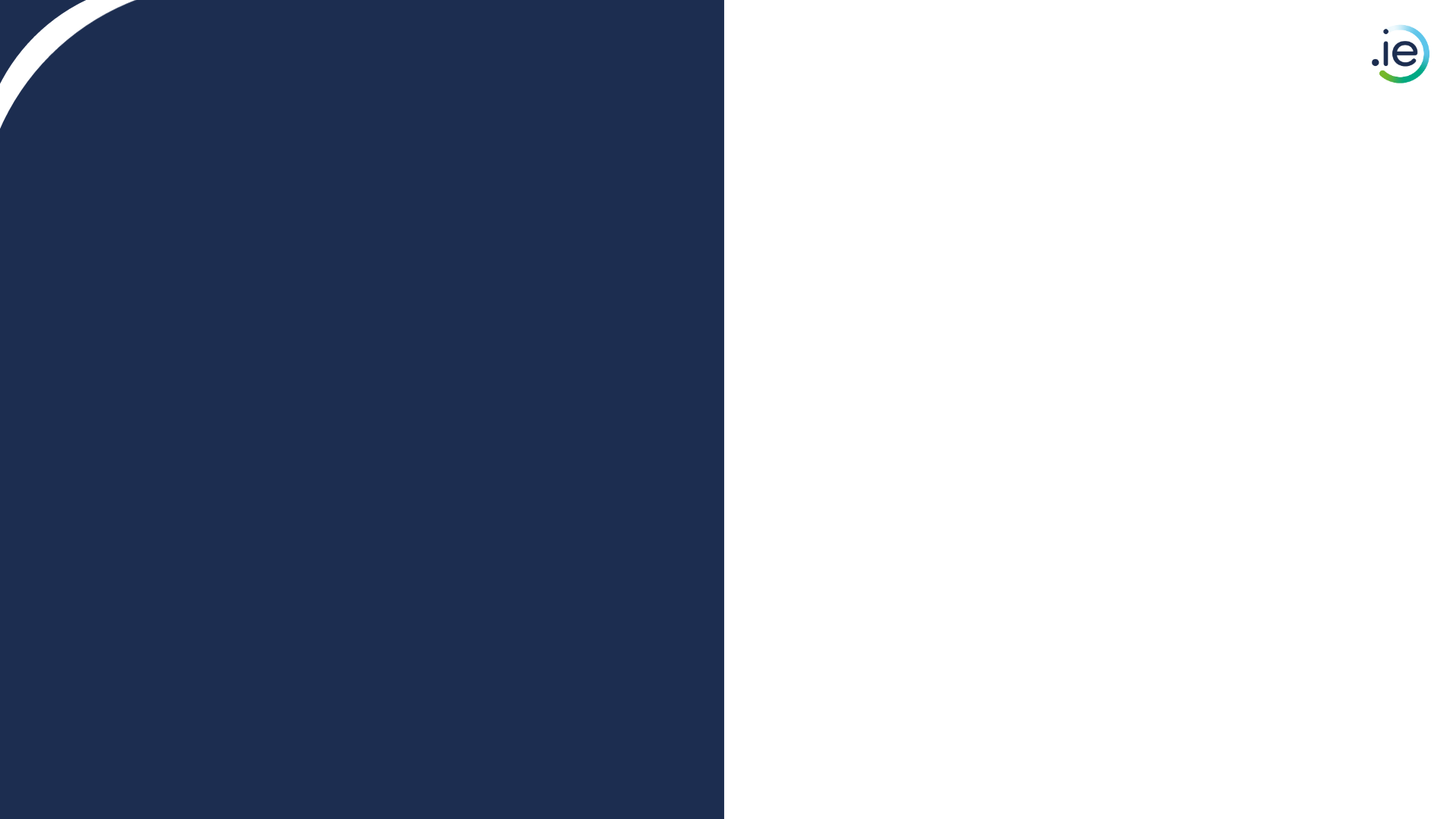 Criminal & Technical Abuse
Updates from NetCraft Service
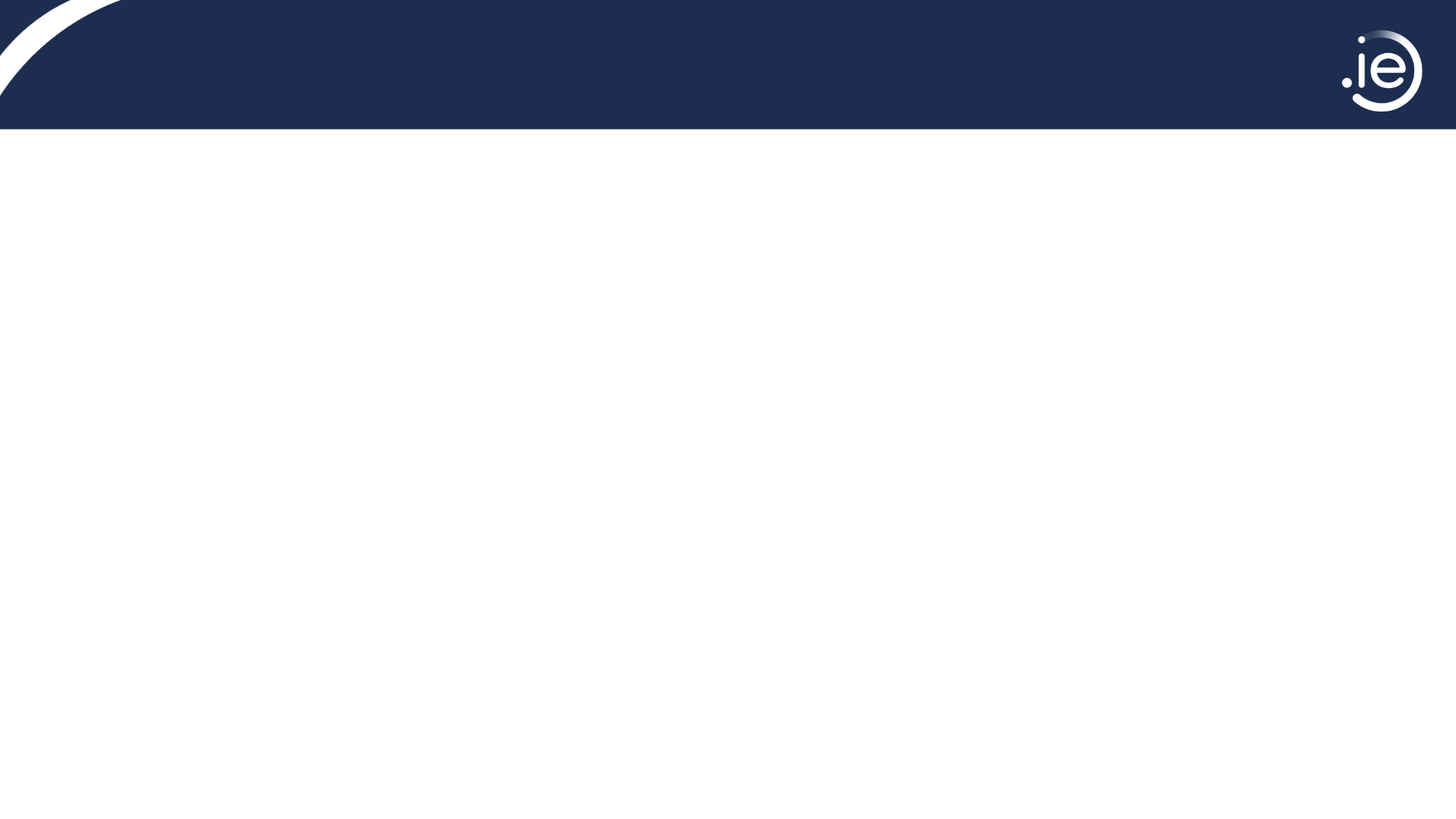 NetCraft
Number of Attacks (YTD)
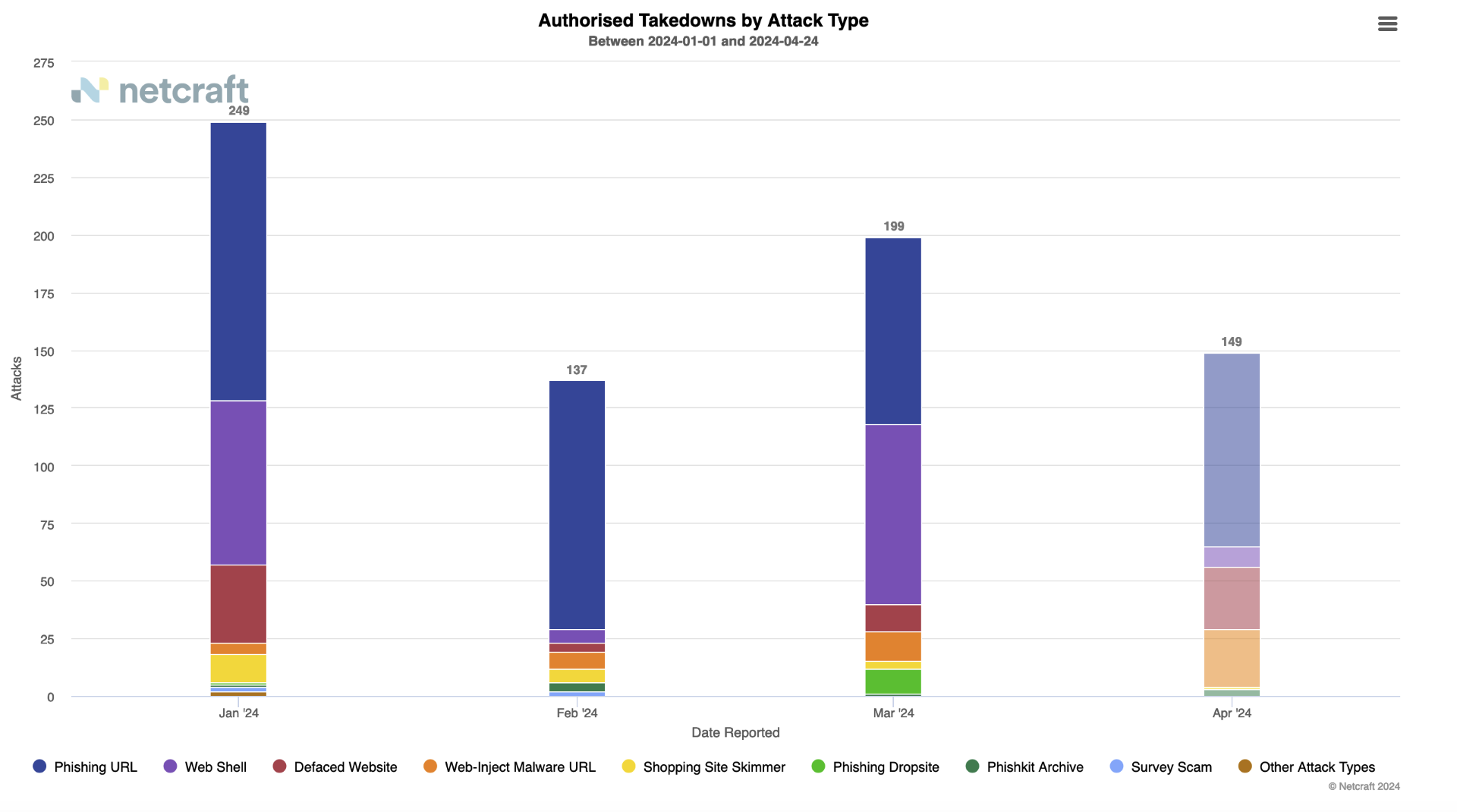 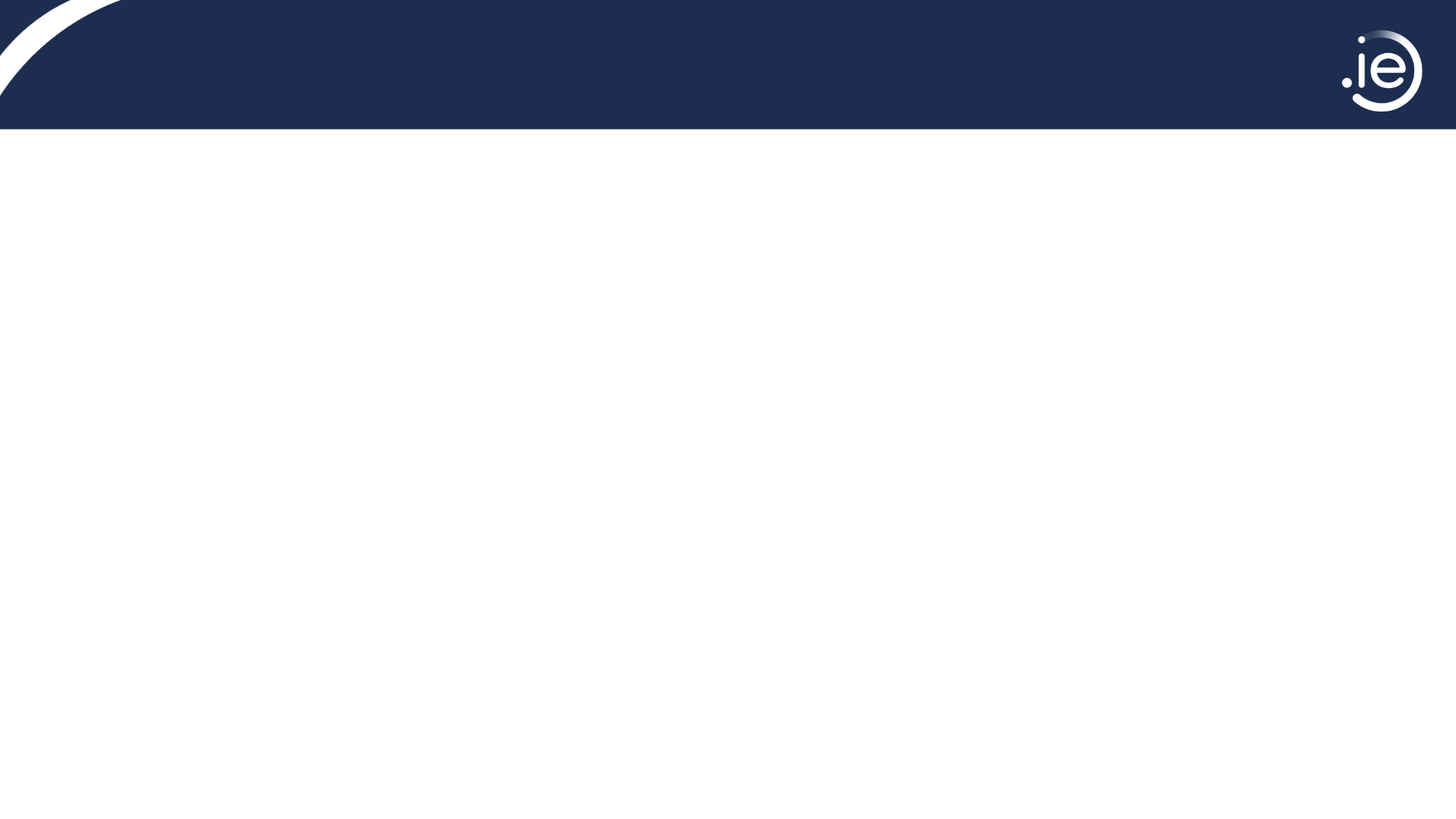 NetCraft
Attacks by Group (YTD)
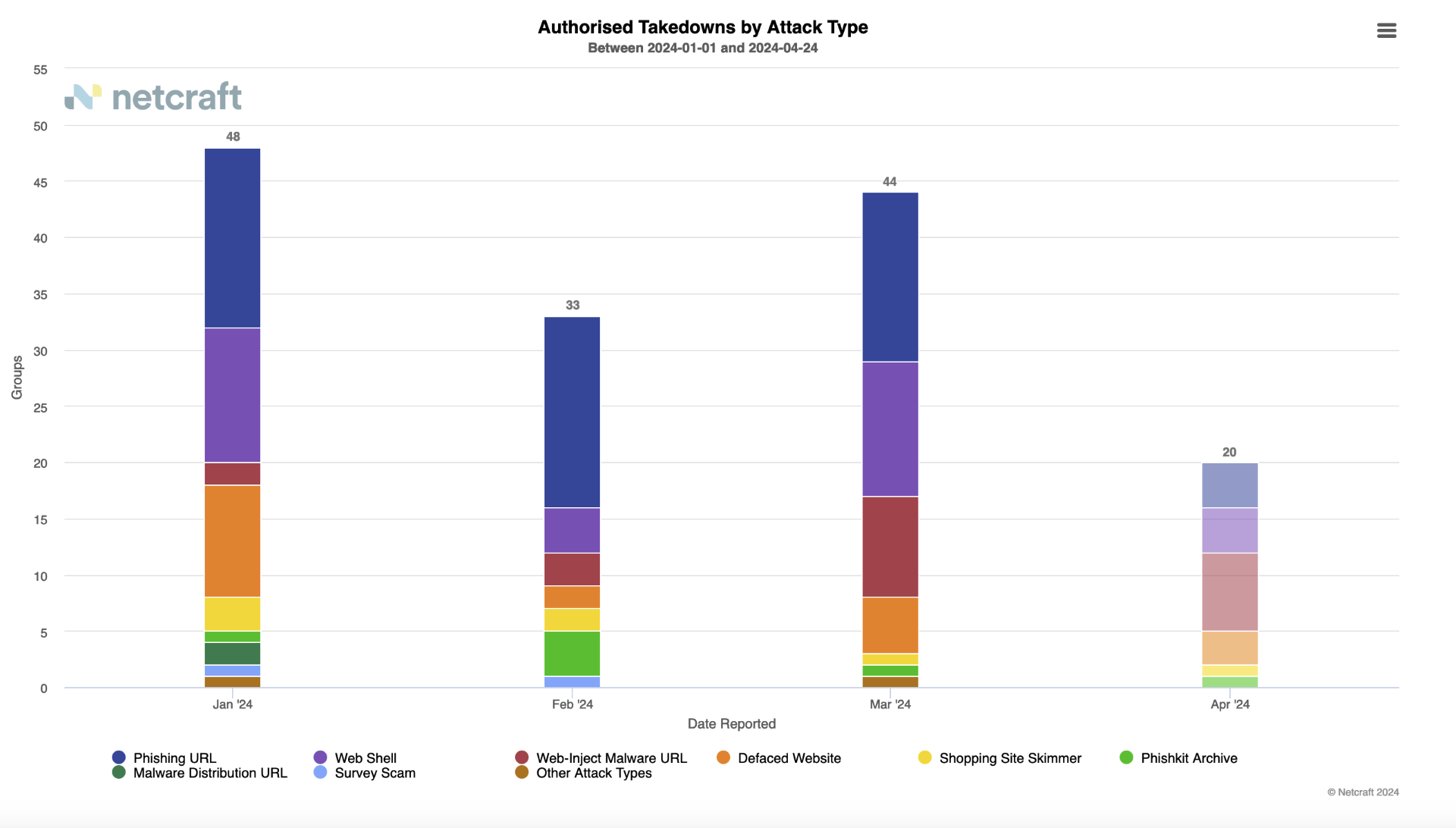 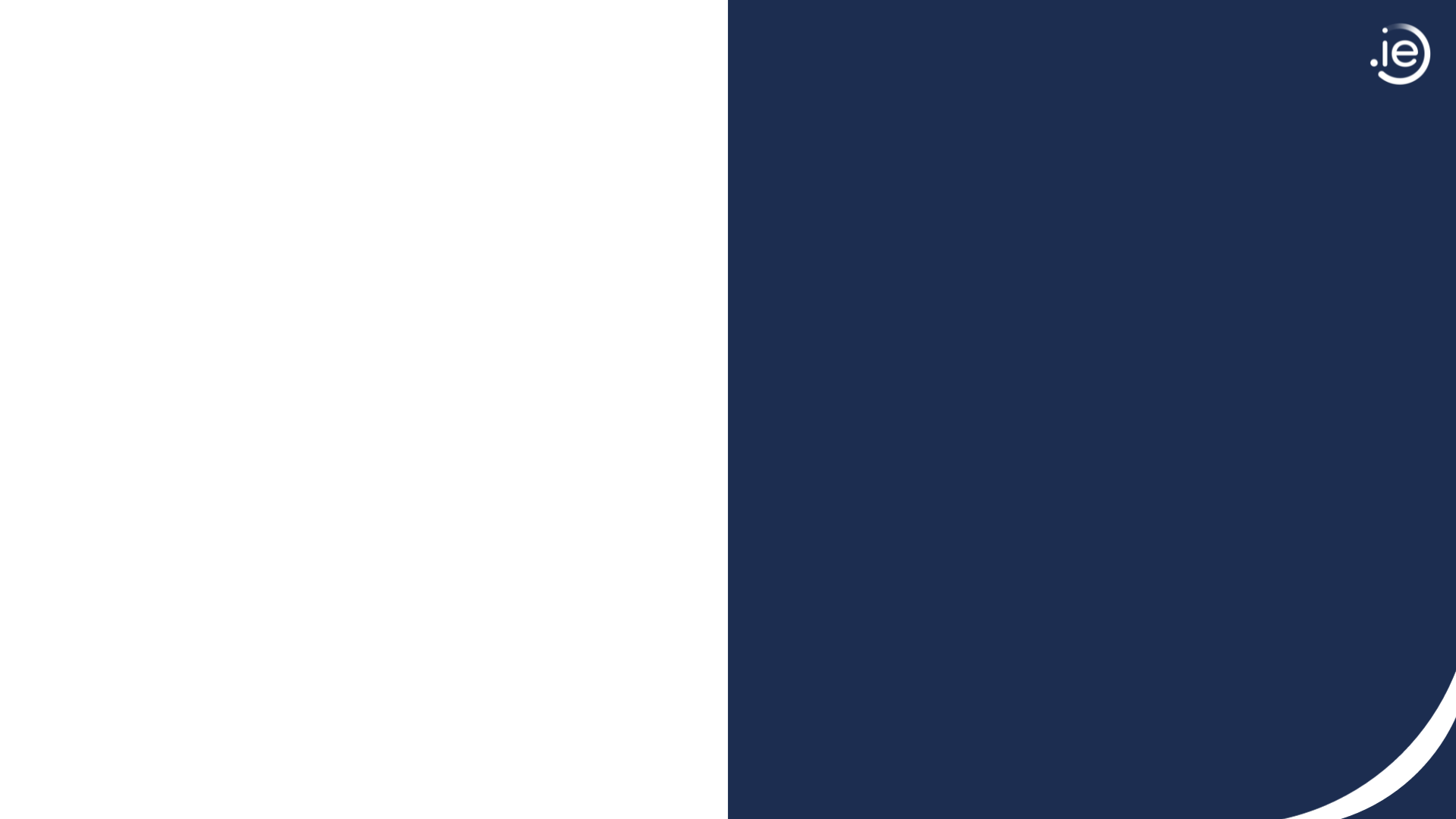 Roadmap & Tracker
Key Updates
Updates from Working Group
Tour de Table
NIS2
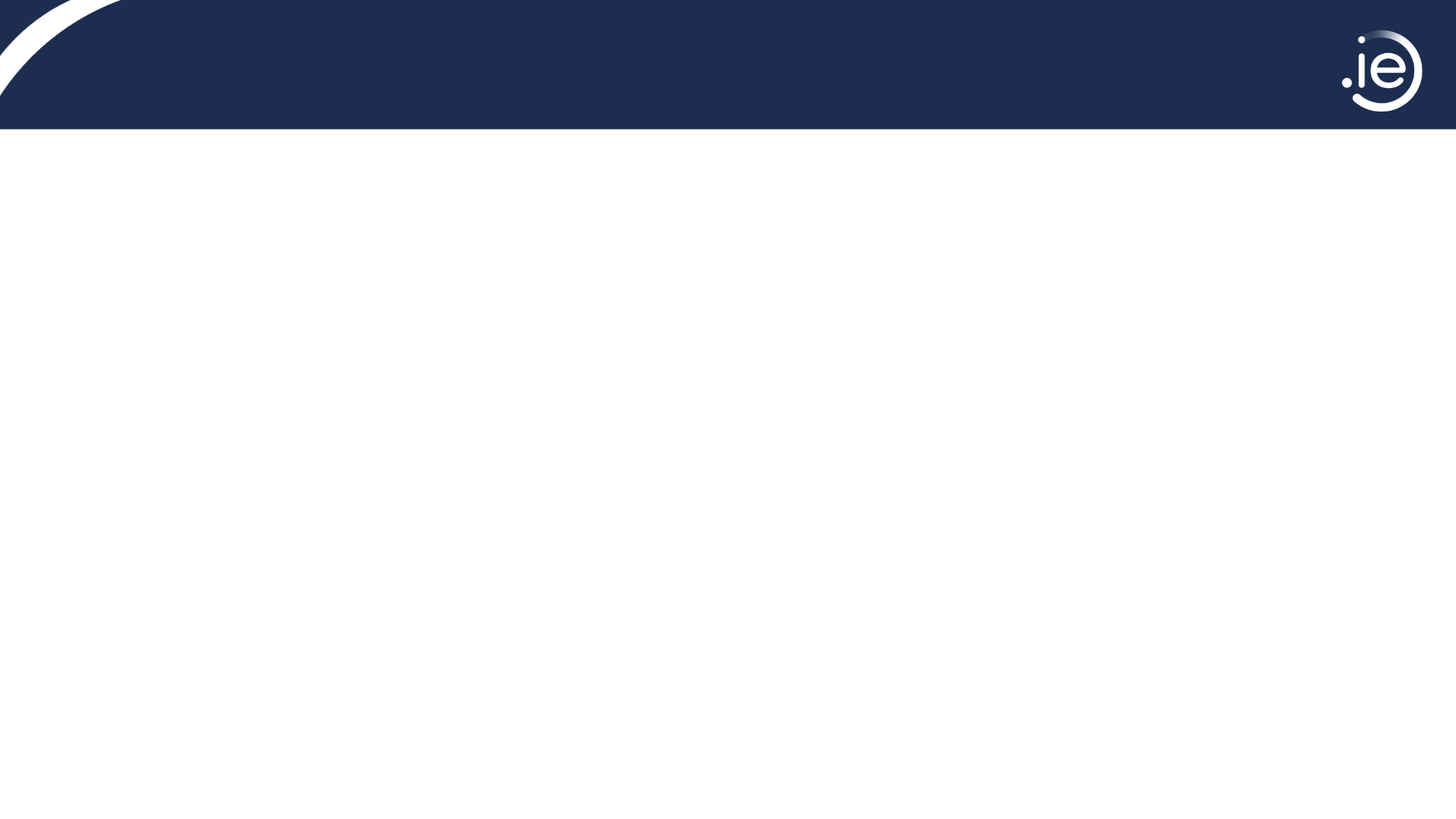 NIS2 Roadmap
Task Complexity
High: 
Med:
Low:
What We Heard Report
Audit Policy Impacts
Policy Impact Report
Adjust policy options as legislation evolves to ensure alignment
Fast Track Changes
Registrar Capacity Survey
Monitor legislative changes at each stage
PAC / Working Group Engagement (On-Going)
White Papers for public consultations
Advocate to relevant policymakers
Registrar webinar trainings on final policy requirements
RAR webinars for awareness
Open Letters and Blog Posts on NIS 2 Implications
ICANN & CENTR calls, conferences and workshops as needed
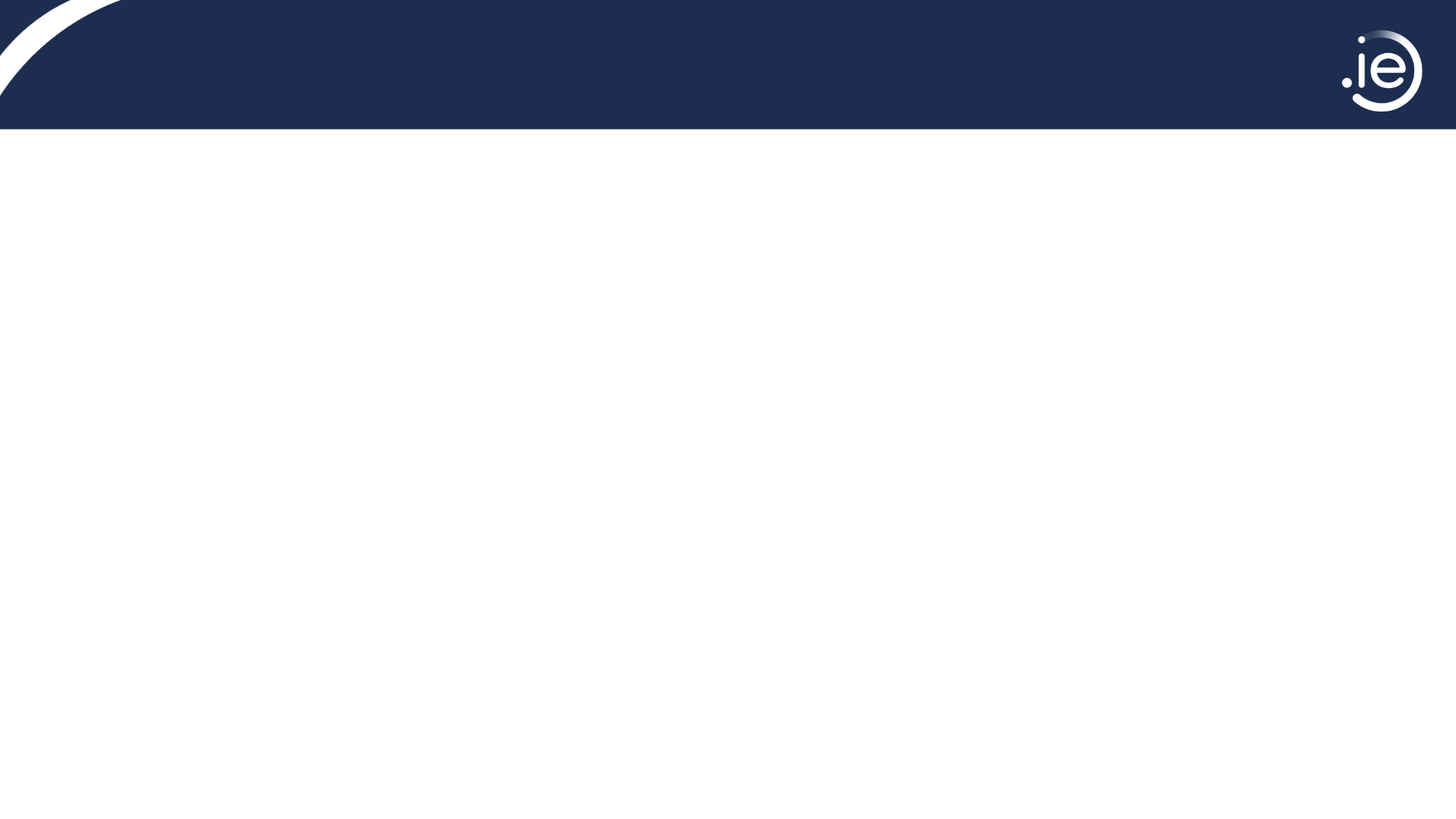 Tracker
Actions taken since last PAC Meeting (29th Feb 2024)
2
Action taken
1
Actions taken
2
Actions taken
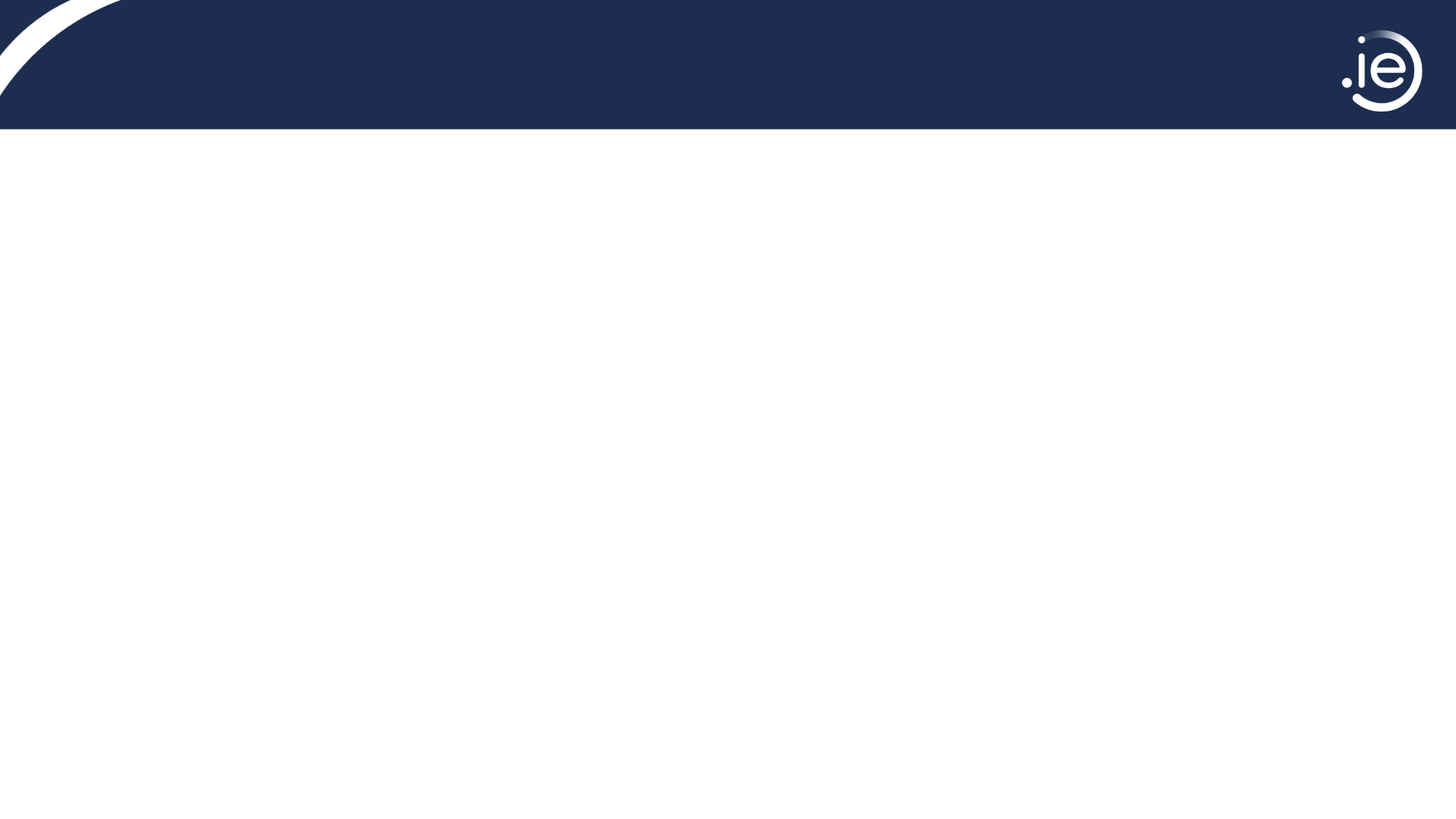 Key Updates
Croatia & Belgium passed transposed NIS2 into National Law.
National Cyber Security Bill listed for Priority Drafting in Legislative Programme
Updates from NCSC:
RARs are considered part of the RGY's supply chain. RGY must assess RARs and manage identified risks as the RGY "sees fit."  (NIST SP 800-161).
Guidelines are being produced from the "WHOIS workstream on "verification."  Guidelines will likely be finalised second week of May.
To avoid duplicating data collection, RGYs and RARs must cooperate. The Directive does not prescribe any "specific implementation model."  
Questions awaiting a response on:
Will the existing WHOIS database need to be updated and verified all at once?
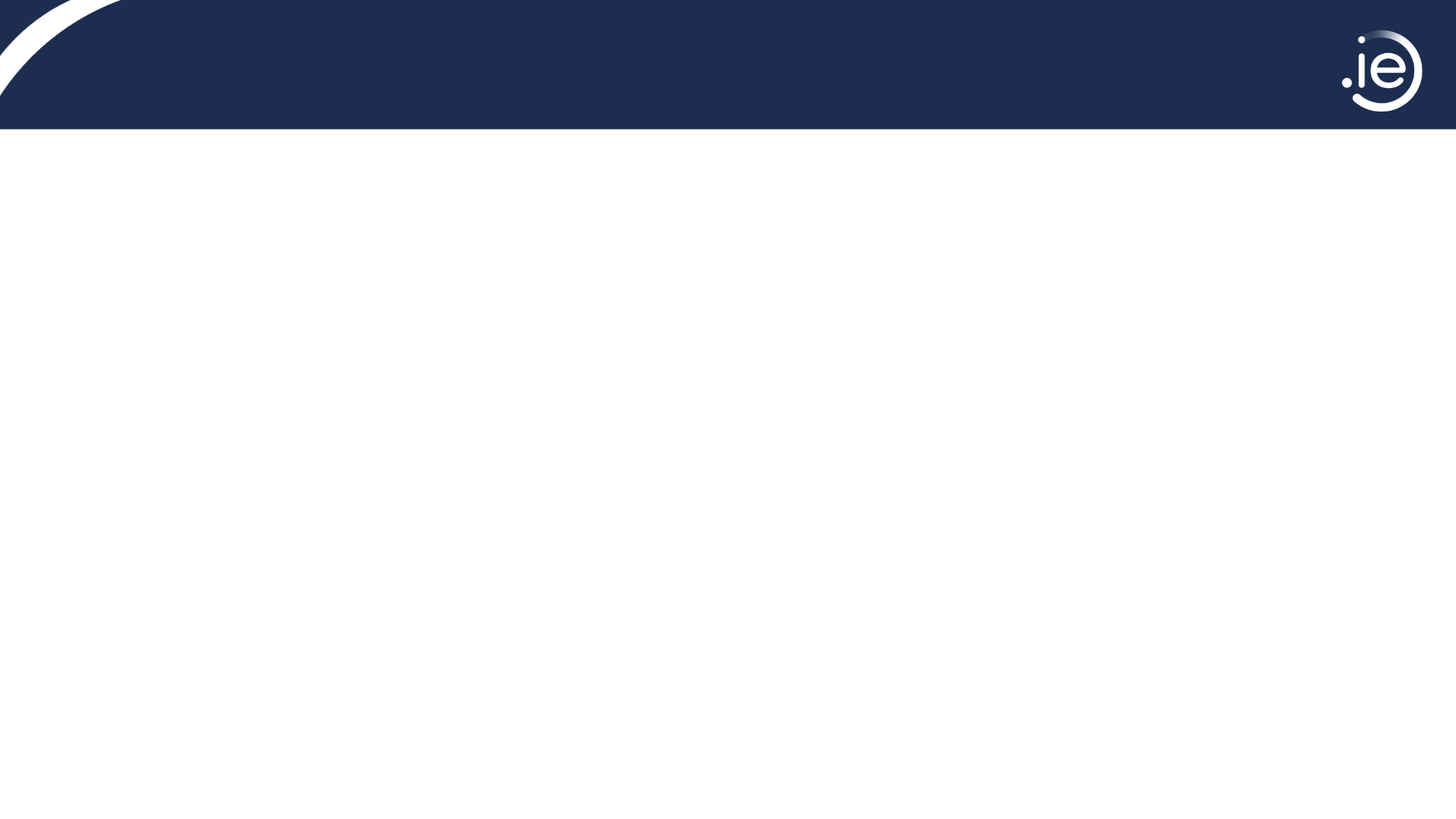 Tour de Table
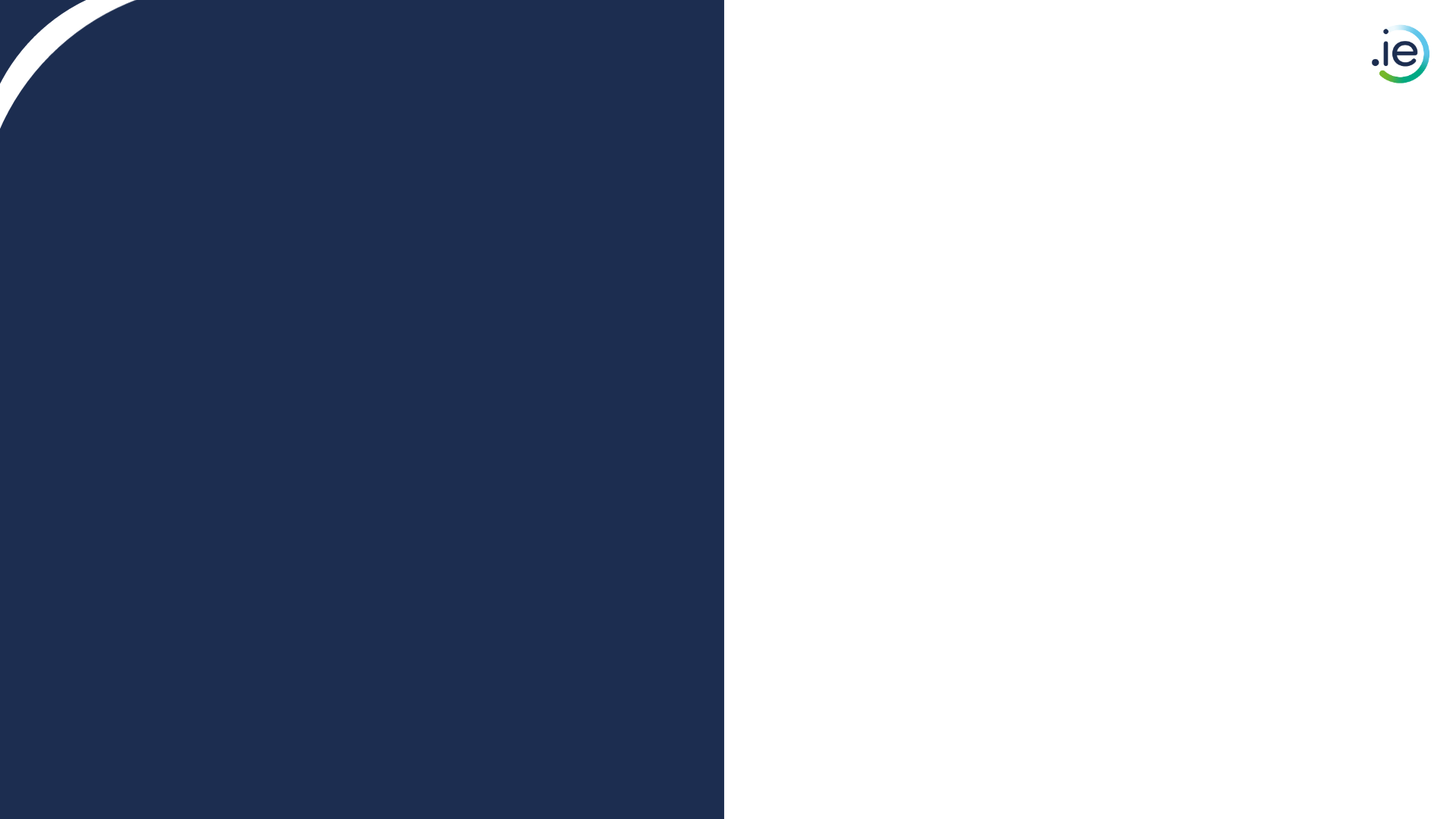 Next PAC Meetings:
11 July 2024
10 October 2024
12 December 2024
AOB & Next Meeting
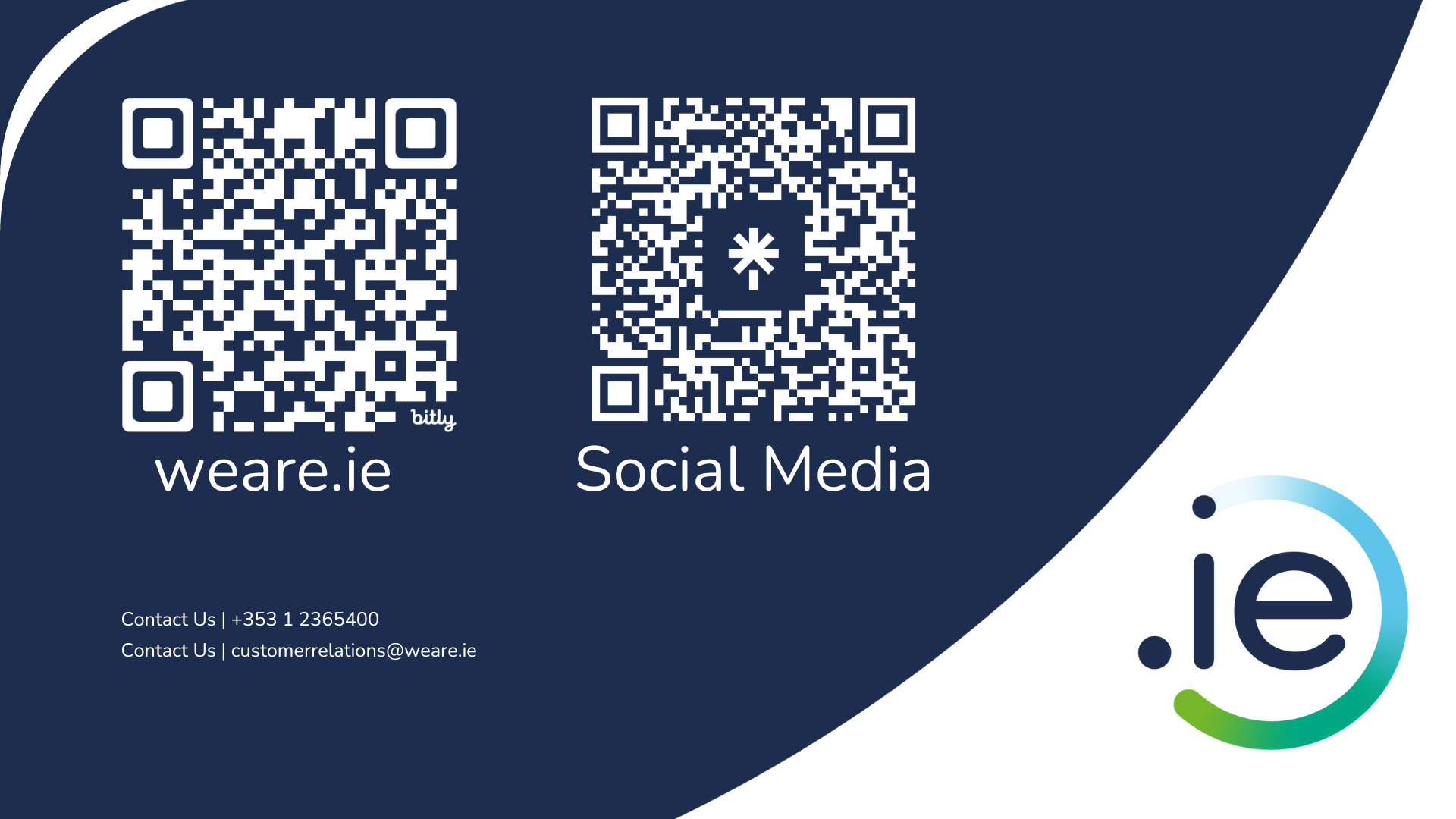